O původu SARS-CoV-2
RNDr. Jiří Černý, PhD

Centrum infekčních nemocí zvířat
Fakulta tropického zemědělství
Česká zemědělská univerzita Praha

jiricerny@ftz.czu.cz
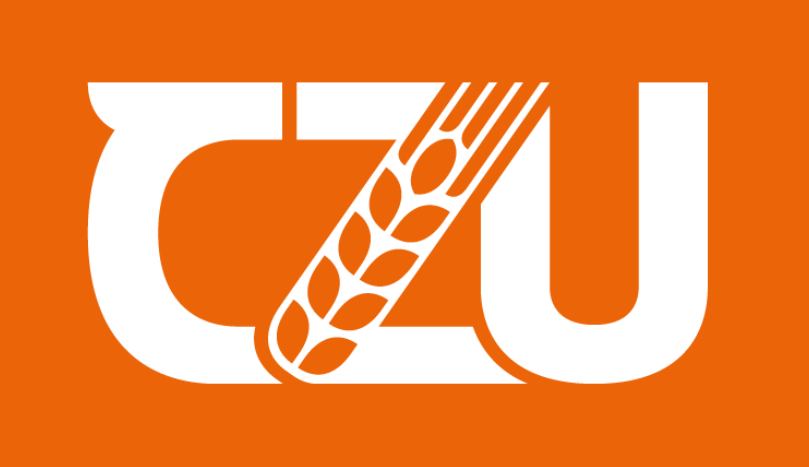 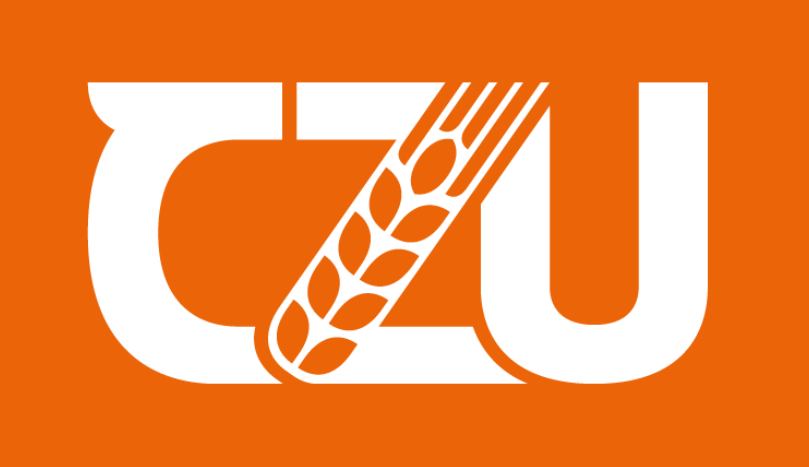 Co víme o tom, jak to začalo…
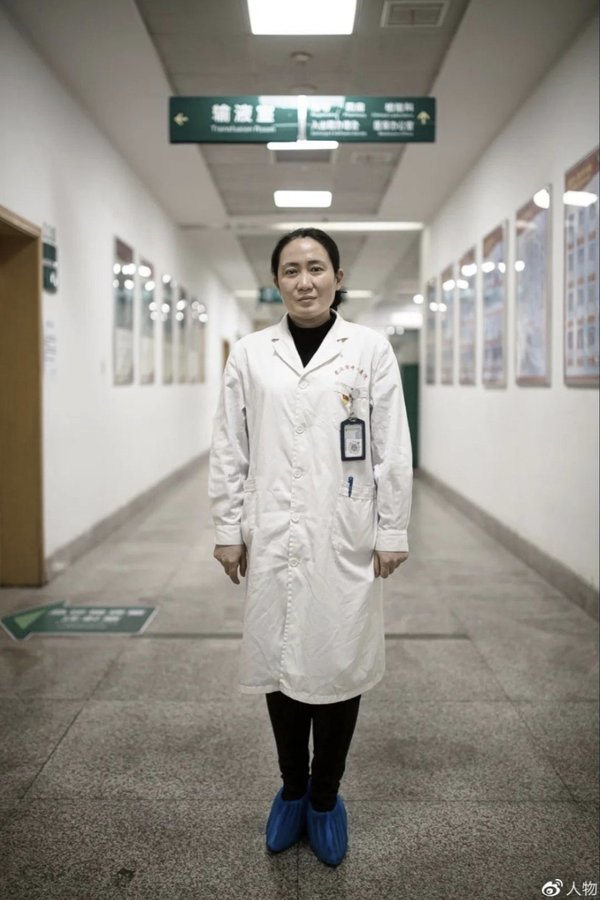 18. 12. 2019 – první pacient s neobvyklým zápalem plic v Ústřední nemocnici ve Wuchanu (vyšetřen Dr. Ai Fen)

30. 12. 2019 – druhý pacient  laboratorní analýza odhalila SARS-CoV, Pseudomonas aeruginosa a dalších 46 mikroorganizmů

Dr. Ai Fen sdílí varování pro kolegy ve Wuchanu

1. 1. 2020 - Dr. Ai Fen posílá oficiální varování úřadům
Ai Fen
Univerzita třetího věku
O původu SARS-CoV-2
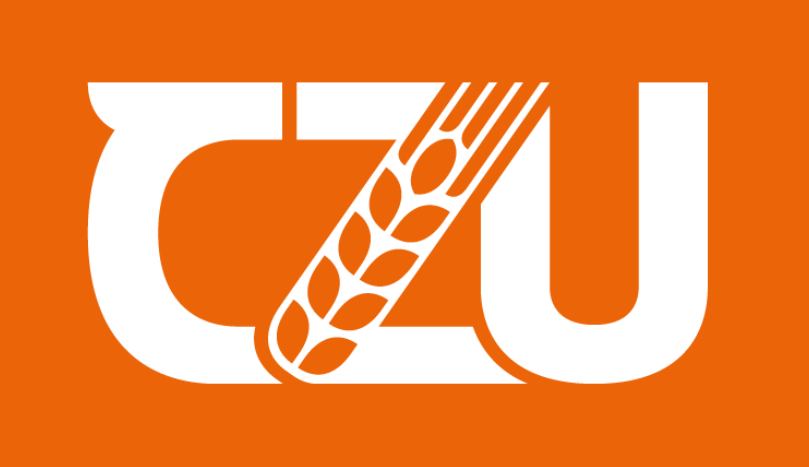 Co víme o tom, jak to začalo…
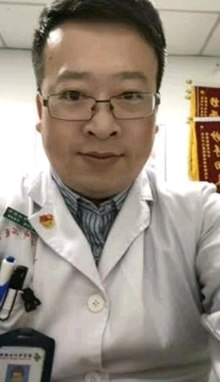 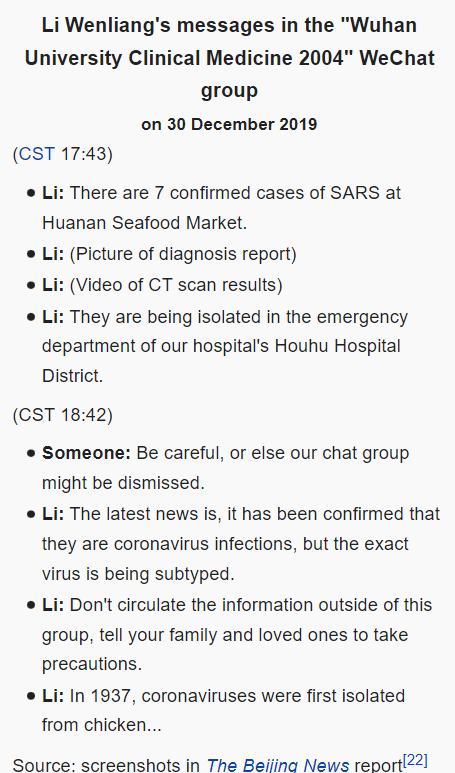 30. 12. 2019, večer – varování Dr. Ai Fen rozšiřuje Dr. Li Wenliang v rámci skupiny svých spolužáků z medicíny na aplikaci WeChat
Li Wenliang
Univerzita třetího věku
O původu SARS-CoV-2
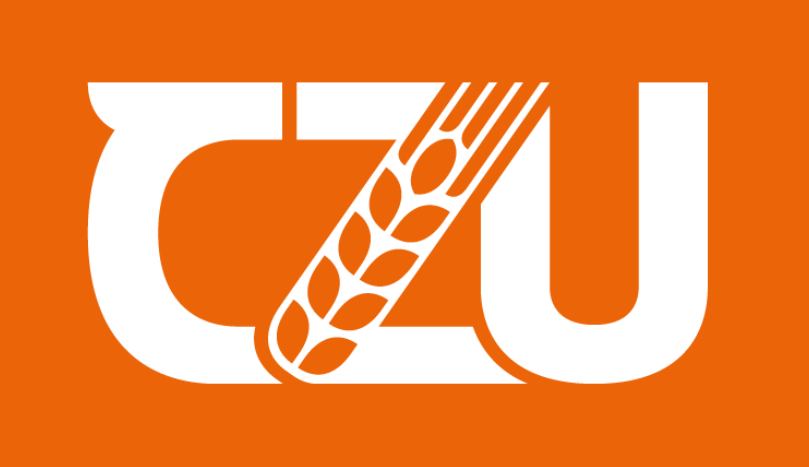 Co na to Čína?
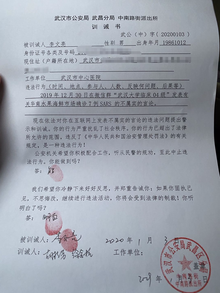 2.1. 2020 – Cai Li, vedoucí komunistické strany v Ústřední nemocnici ve Wuchanu, vyzívá Ai Fen je vyzvána aby nešířila paniku

3. 1. 2020 – ústřední výbor komunistické strany ve Wuchanu začíná vyšetřovat Li Wenlianga a vydává mu písemný příkaz, aby odvolal svá tvrzení, Li Wenliang toto odvolání podepisuje

30. 1. 2020 – Li Wenliang popisuje jeho výslechy na policii ve Wuchanu
Omluvný dopis Li Wenlianga
Univerzita třetího věku
O původu SARS-CoV-2
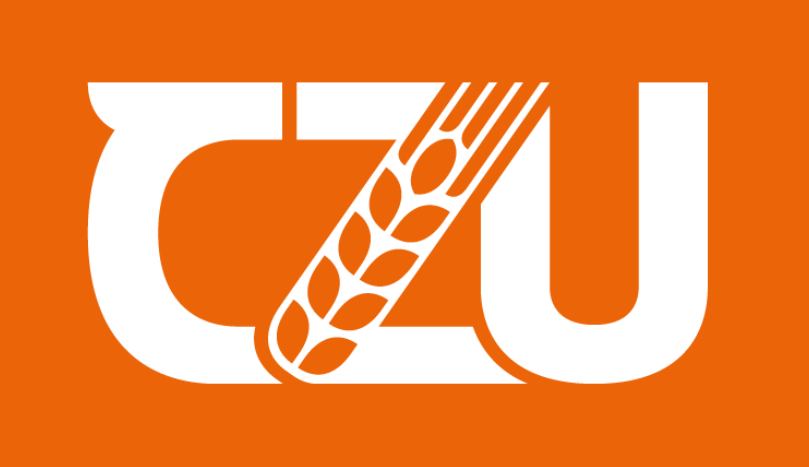 Jak to dopadlo s whiste blowery?
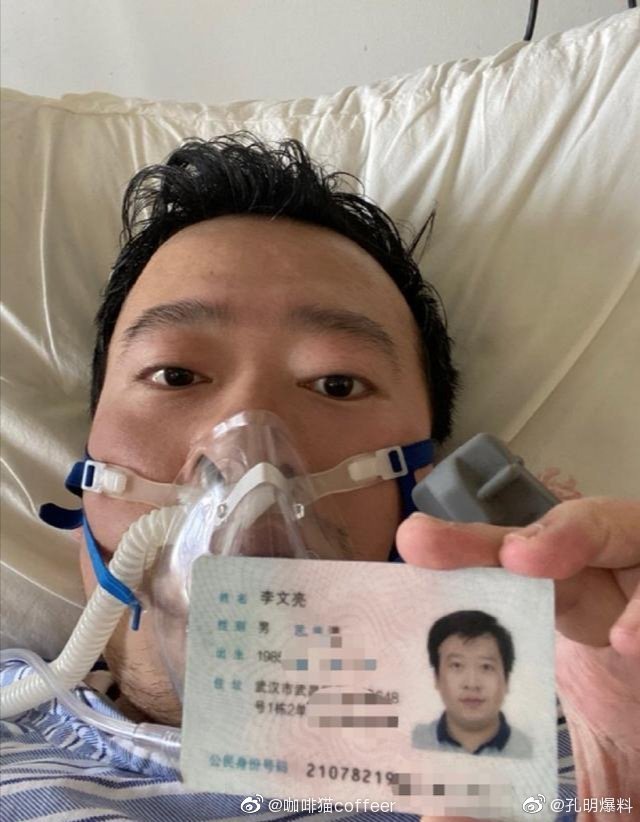 8.1. 2020 – Li Wenlianga se nakazil SARS-CoV-2 během své práce v nemocnici

12. 1. 2020 – Li Wenliang je hospitalizován ne jednotce intenzivní péče

7. 2. 2020 – Li Wenliang umírá

Ai Fen pracuje dále s pacienty, v květnu 2020 podstupuje operaci šedého zákalu, která se nezdařila a nyní je téměř slepá
Li Wenlianga
Univerzita třetího věku
O původu SARS-CoV-2
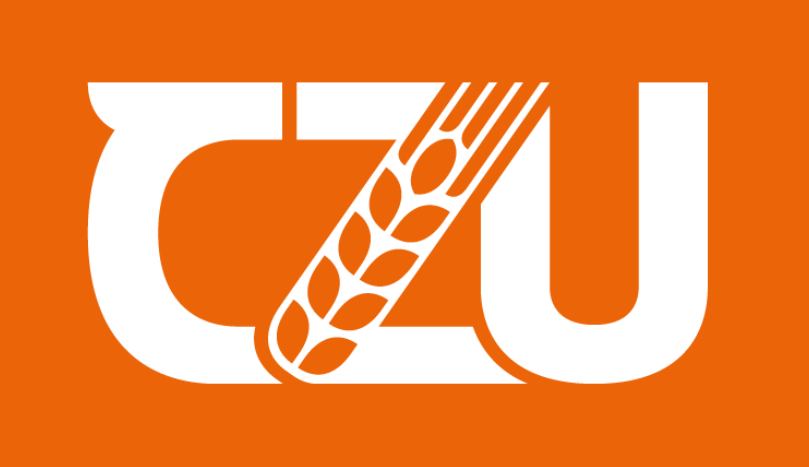 Co bylo dál?
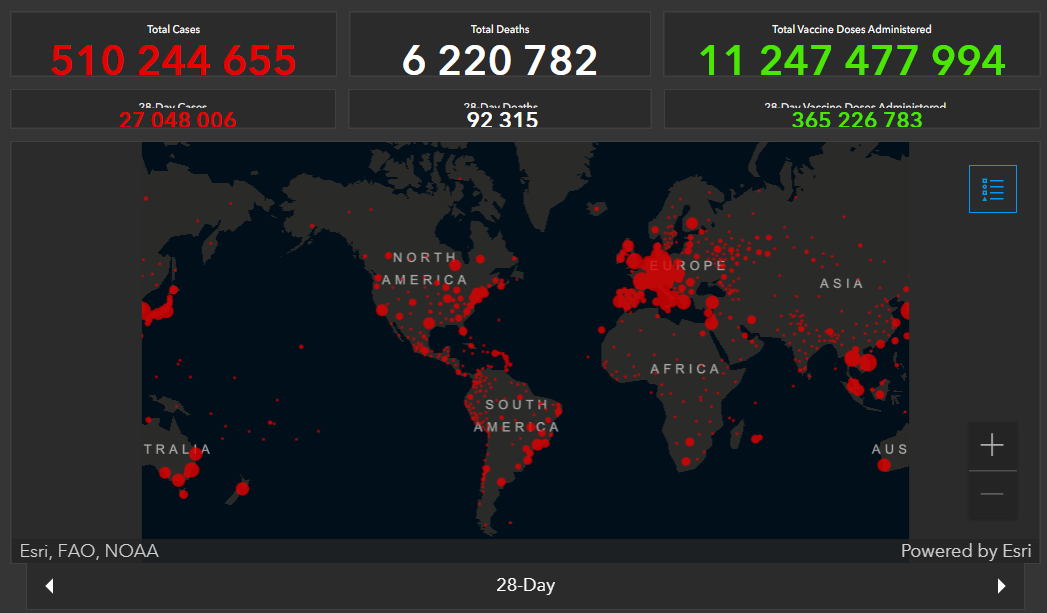 1. 1. 2020 – uzavřen Huanan Seafood Market 

13. 1. 2020 – první známý případ mimo Čínu (Thajsko)

1. 3. 2020 – první případy v ČR

do dnes více než 500 000 000 infikovaných a 6 000 000 mrtvých
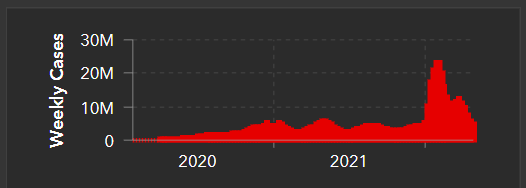 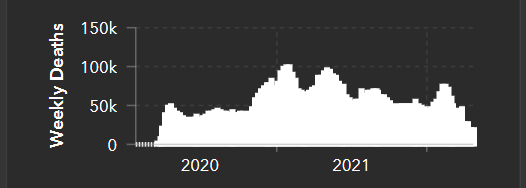 John Hopkins University, Coronavirus Resource Center
O původu SARS-CoV-2
Univerzita třetího věku
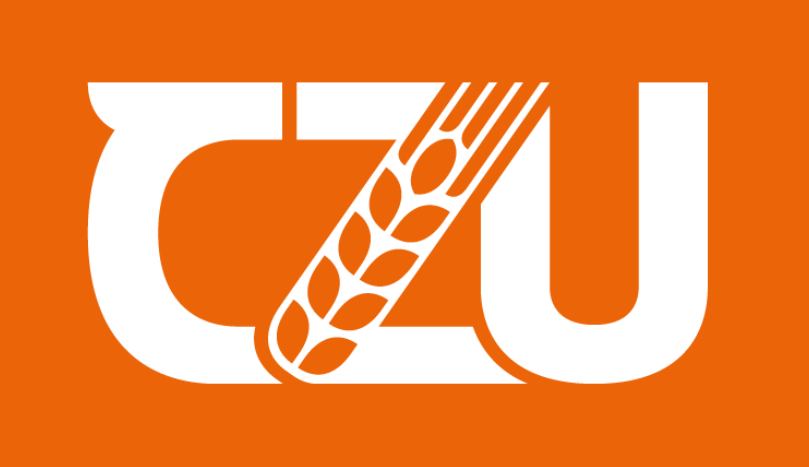 Co bylo před tím?
Proč je důležité zjistit původ SARS-CoV-2?
	 odhalení původu může pomoci s prevencí dalších pandemií

Teorie původu SARS-CoV-2:
	 zoonotický přenos ze zvířete na člověka
	 únik přirozeného viru z laboratoře
	 uměle zkonstruovaný virus (gain-of-function experimenty?, biologická 			zbraň?)
Univerzita třetího věku
O původu SARS-CoV-2
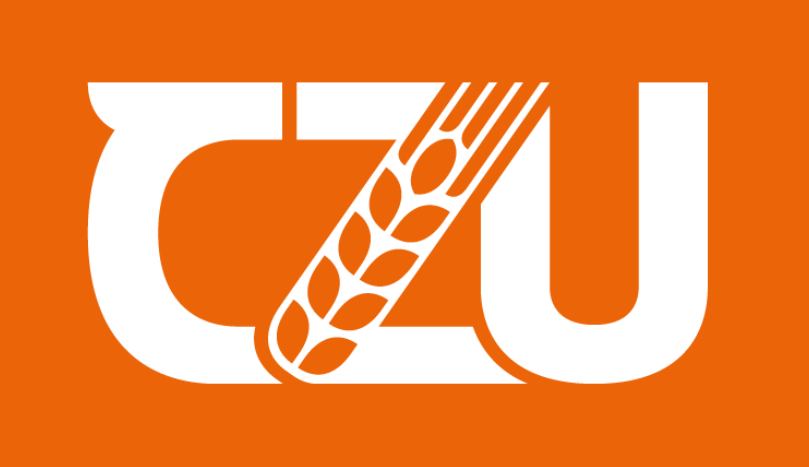 Jak pracuje věda?
Karel Čapek: Povídky z jedné kapsy - Pád rodu Votických

Occamova břitva
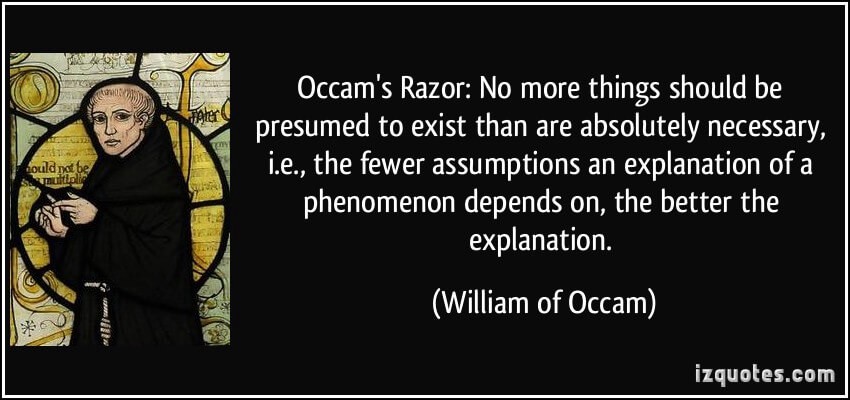 Univerzita třetího věku
O původu SARS-CoV-2
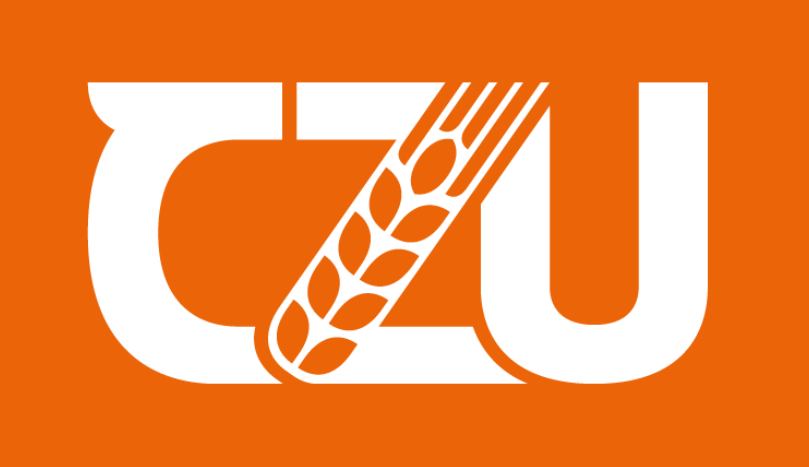 Uměle vyrobený virus?
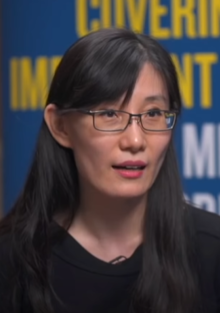 duben 2020 – do USA emigruje z Číny Dr. Li-Meng Yan, viroložka a imunoložka z Hong Kong University, která tvrdí, že pracovala ve Wuchanu na vývoji SARS-CoV-2
vydává několik článků na preprintových serverech
ve skutečnosti výzkum vakcín proti chřipce
podporovány Stevenem Bannonem  
žádný z článků není přijat do tisku, neprocházejí recenzním řízením
Li-Meng Yan
Univerzita třetího věku
O původu SARS-CoV-2
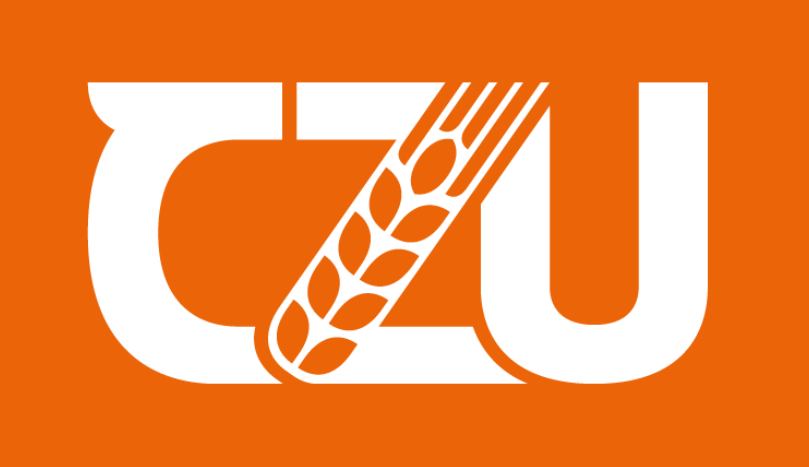 Uměle vyrobený virus?
gain-of-function experimenty na koronavirech ve Wuchanu?











sekvence experimentálních virů nejsou blízce příbuzné SARS-CoV-2
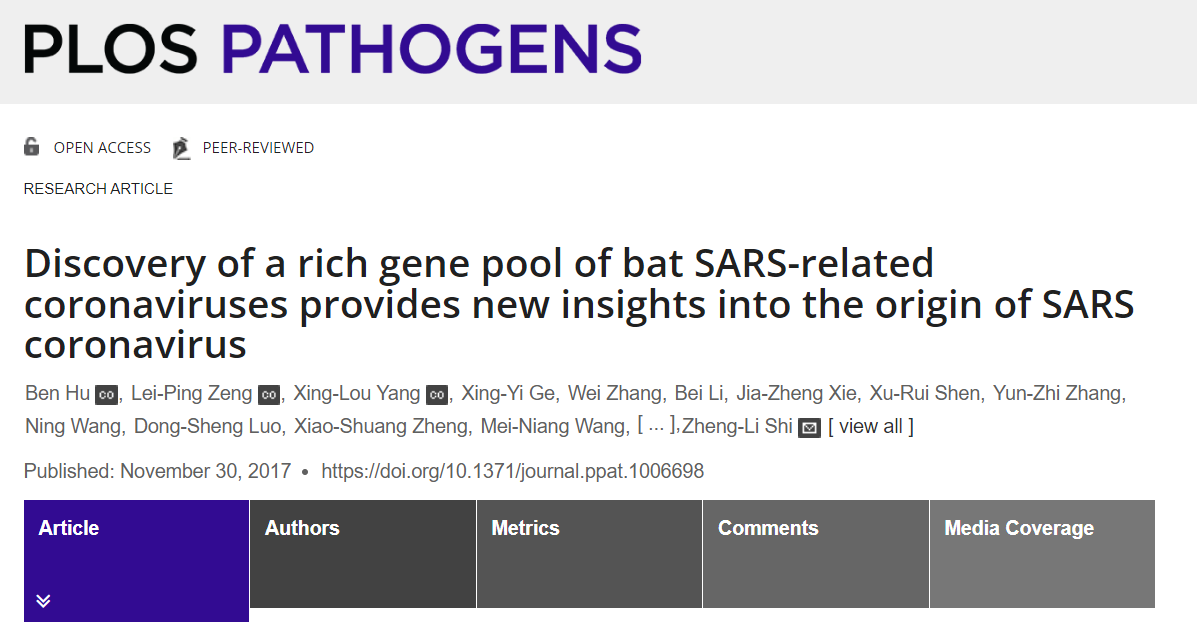 Univerzita třetího věku
O původu SARS-CoV-2
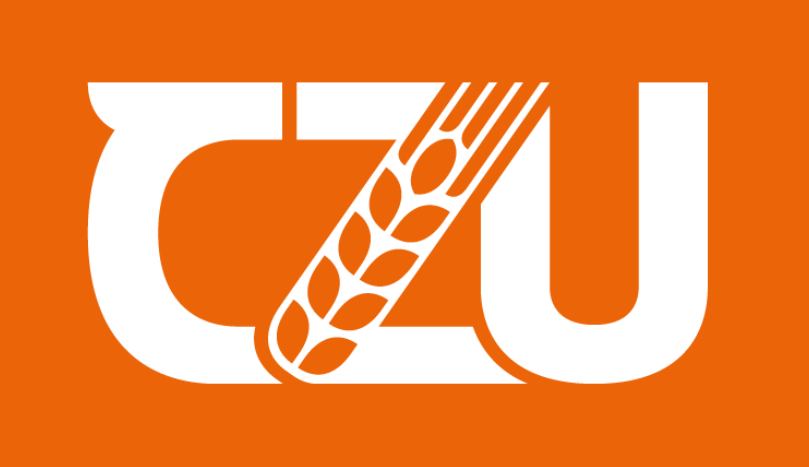 Únik z laboratoře?
Hanlonova břitva: „Události, které se dají vysvětlit lidskou hloupostí, leností 	nedo nekompetencí není třeba vysvětlovat zlým úmyslem.“

ve Wuchanském institutu virologie byly zkoumány přirozeně se vyskytující koronaviry

blízce příbuzný SARS-CoV-2 (ale ne přímí předek), virus RaTG13, byl popsán ve vzorcích Wuchanského institutu virologie

restrikce ze strany Číny komplikují (znemožňují) vyšetřování přímo na místě
Univerzita třetího věku
O původu SARS-CoV-2
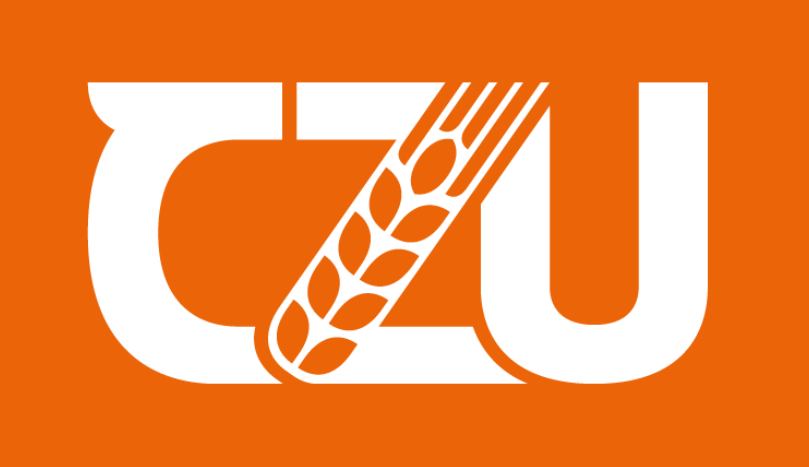 Únik z laboratoře?
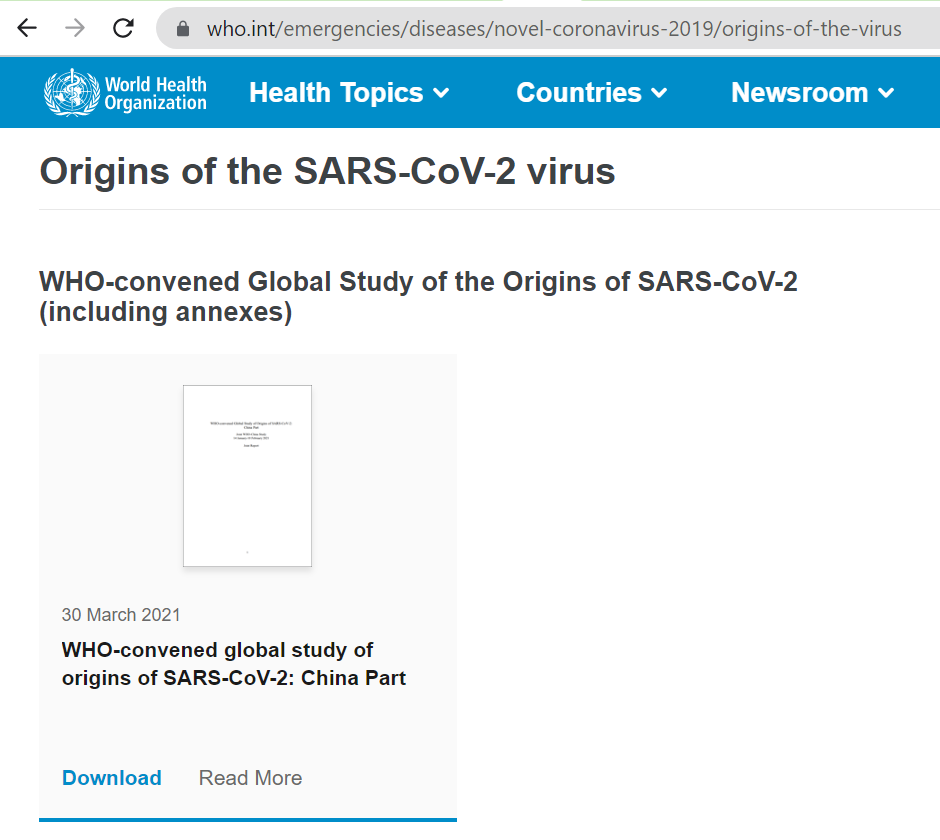 Vyšetřování WHO
14. 1. – 10. 2. 2021 – tým WHO „vyšetřuje“ přímo v Číně okolnosti začátku pandemie nemoci COVID-19
závěr komise: „Nejpravděpodobnější je přirozený původ SARS-CoV-2 a jeho následný přenos na lidi ze zvířecího rezervoáru, únik z laboratoře ale nelze vyloučit.“
Univerzita třetího věku
O původu SARS-CoV-2
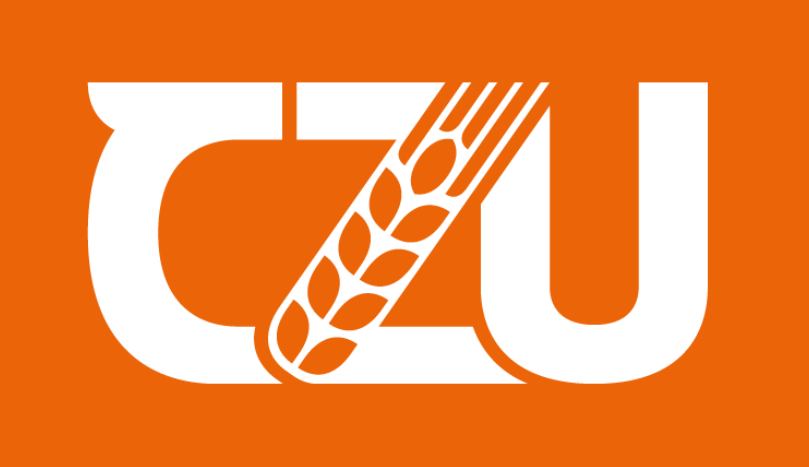 Proč si myslíme, že nejpravděpodobnější je přirozený vzik?
většina ostatních známých koronavirů vznikla přirozeně ze zvířecího virus
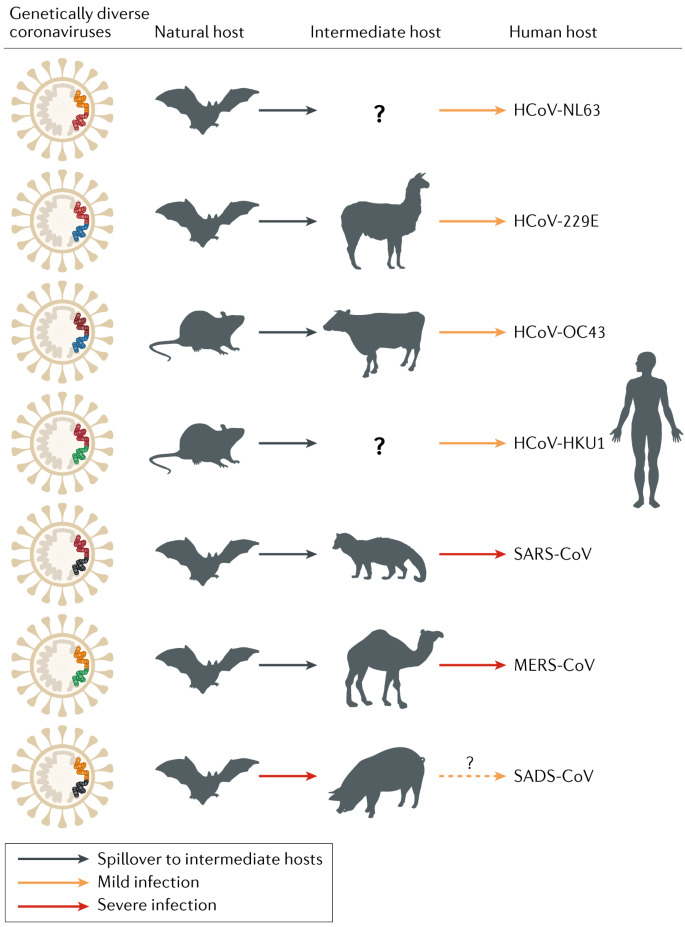 Cui et al, Nature Reviews Microbiology, 2019
Univerzita třetího věku
O původu SARS-CoV-2
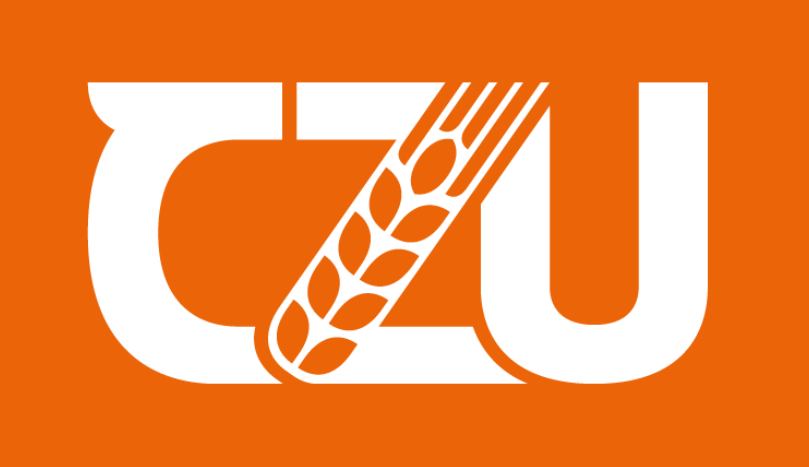 Proč si myslíme, že nejpravděpodobnější je přirozený vzik?
vznik rekombinantních  variant je u koronavirů poměrně běžný
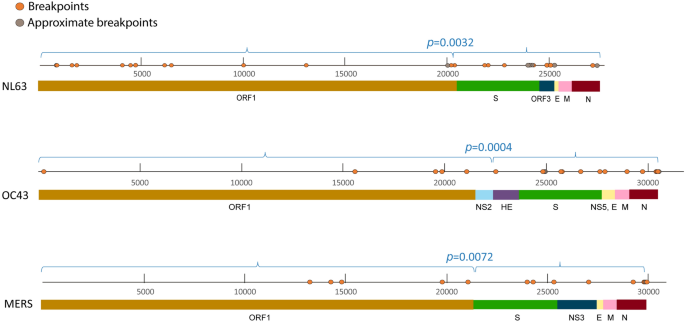 Pollett et al, Scientific Reports, 2021
Univerzita třetího věku
O původu SARS-CoV-2
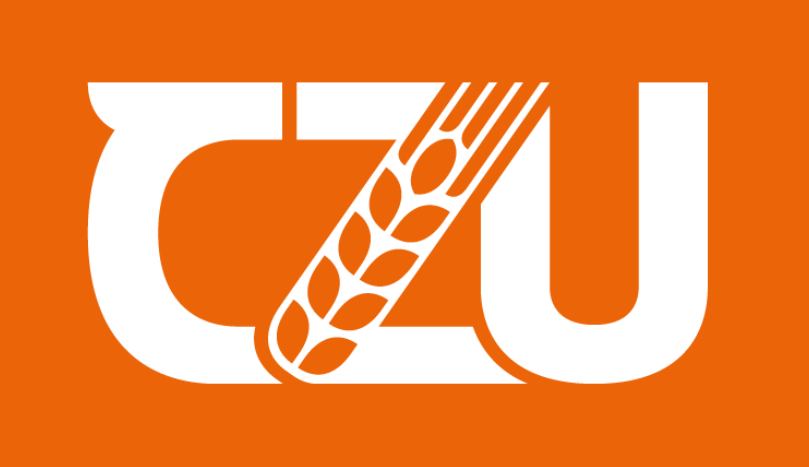 Proč si myslíme, že nejpravděpodobnější je přirozený vzik?
štěpné místo v proteinu S vzniklo několikrát nezávisle u různých koronavirů (ale i u chřipky)
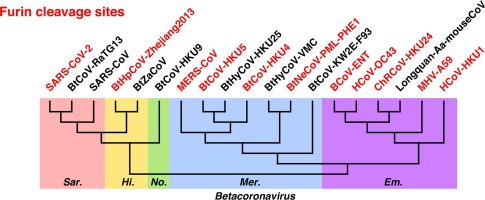 Wu et al, Stem Cell Research, 2021
Univerzita třetího věku
O původu SARS-CoV-2
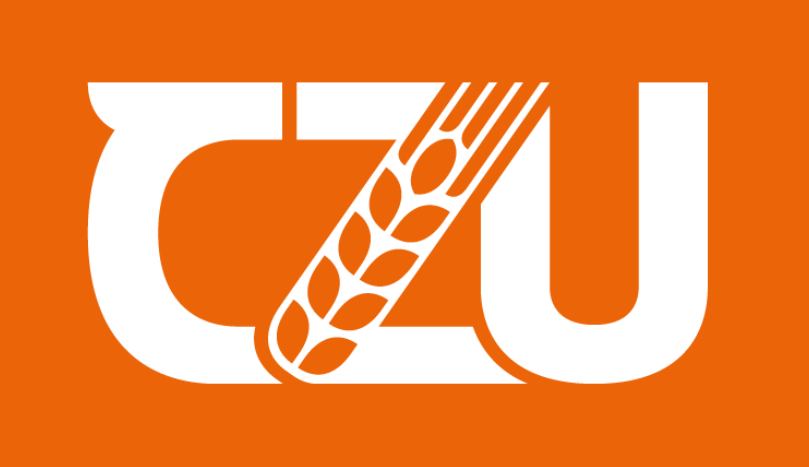 Proč si myslíme, že nejpravděpodobnější je přirozený vzik?
blízce příbuzné koronaviry se běžně vyskytují u vrápenců v Laosu (kmeny BANAL)
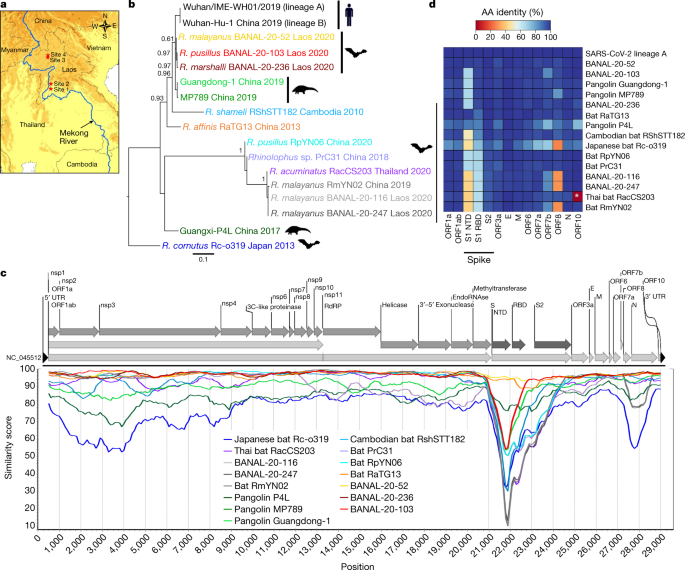 Temmam et al, Nature, 2022
Univerzita třetího věku
O původu SARS-CoV-2
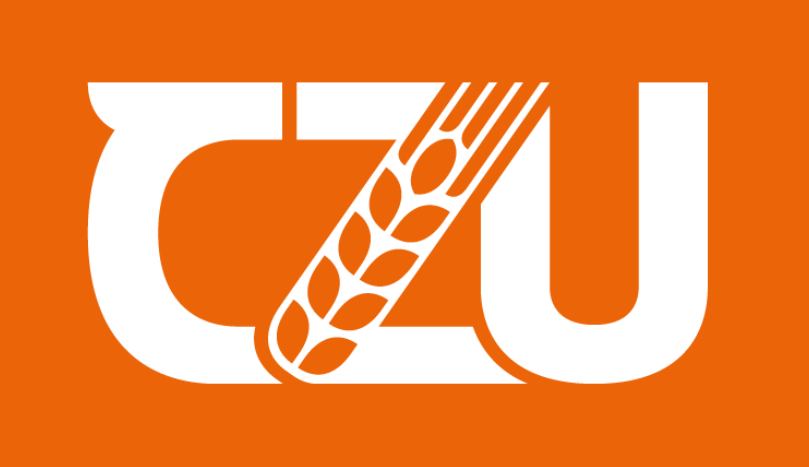 Co se dělo v Číně koncem 2019?
17. 11. 2019 – retrospektivně první potvrzení pacient infikovaný SARS-CoV-2
reporty o výskytu SARS-CoV-2 v Evropě a USA v roce 2019 se nepodařilo potvrdit
údajně byli hospitalizováni 4 pracovníci Wuhanského virologického institutu s onemocněním podobným COVID, nepodařilo se potvrdit
1. 12. 2019 – druhý potvrzená případ nákazy, nemá spojení s Huanan Seafood Wholesale Market
10. 12. 2019 – třetí, čtvrtý a pátý pacient, jen jeden má spojení s Huanan Seafood Wholesale Market
15. 12. 2019 – další dva pacienti, oba mají spojení s Huanan Seafood Wholesale Market
Univerzita třetího věku
O původu SARS-CoV-2
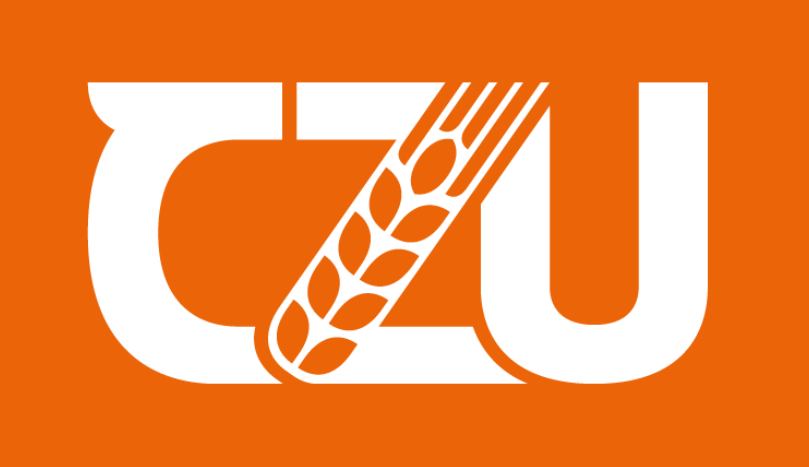 Co se dělo v Číně koncem 2019?
17. 11. 2019 – retrospektivně první potvrzení pacient infikovaný SARS-CoV-2
reporty o výskytu SARS-CoV-2 v Evropě a USA v roce 2019 se nepodařilo potvrdit
údajně byli hospitalizováni 4 pracovníci Wuhanského virologického institutu s onemocněním podobným COVID, nepodařilo se potvrdit
1. 12. 2019 – druhý potvrzená případ nákazy, nemá spojení s Huanan Seafood Wholesale Market
10. 12. 2019 – třetí, čtvrtý a pátý pacient, jen jeden má spojení s Huanan Seafood Wholesale Market
15. 12. 2019 – další dva pacienti, oba mají spojení s Huanan Seafood Wholesale Market
Univerzita třetího věku
O původu SARS-CoV-2
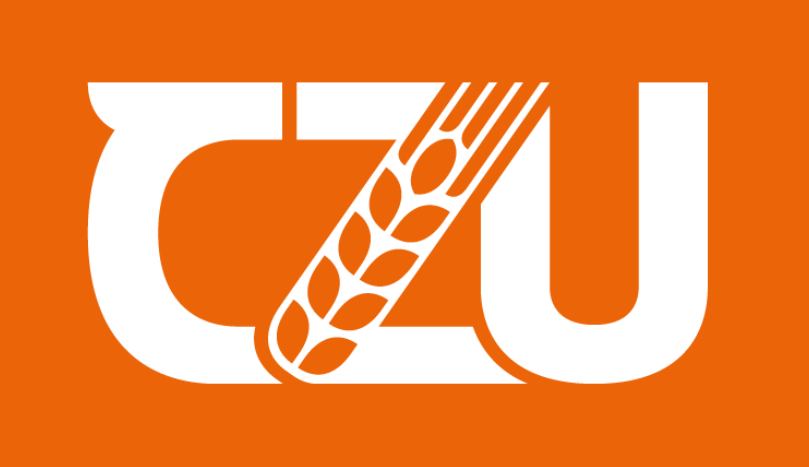 Co se dělo v Číně koncem 2019?
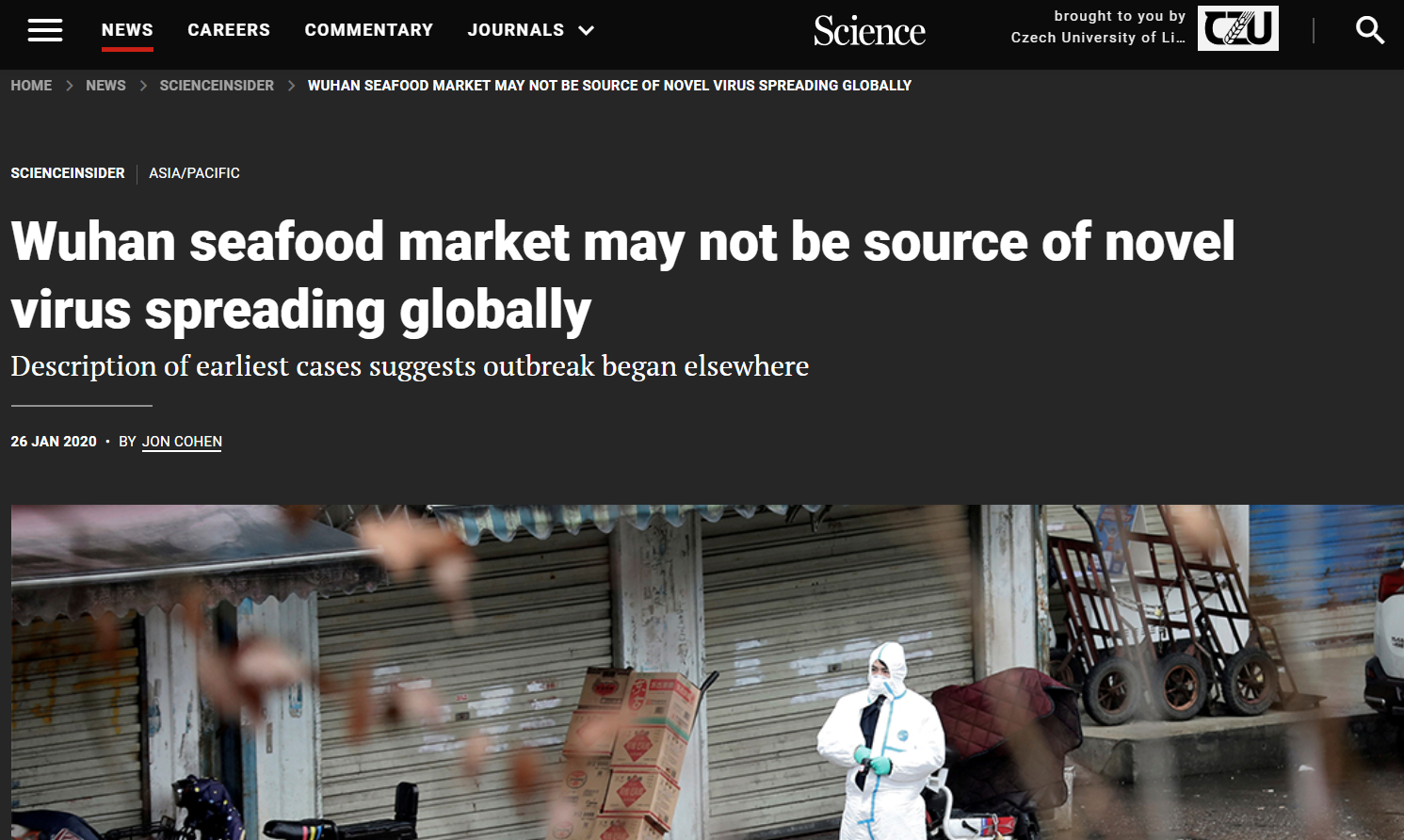 Univerzita třetího věku
O původu SARS-CoV-2
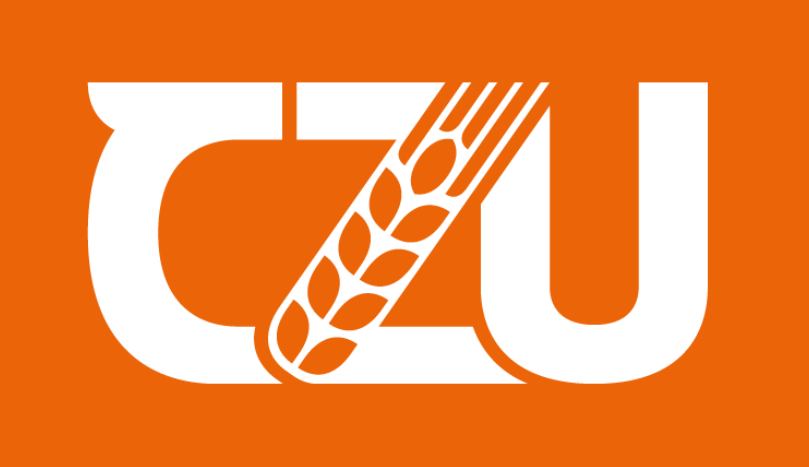 Co se dělo v Číně koncem 2019?
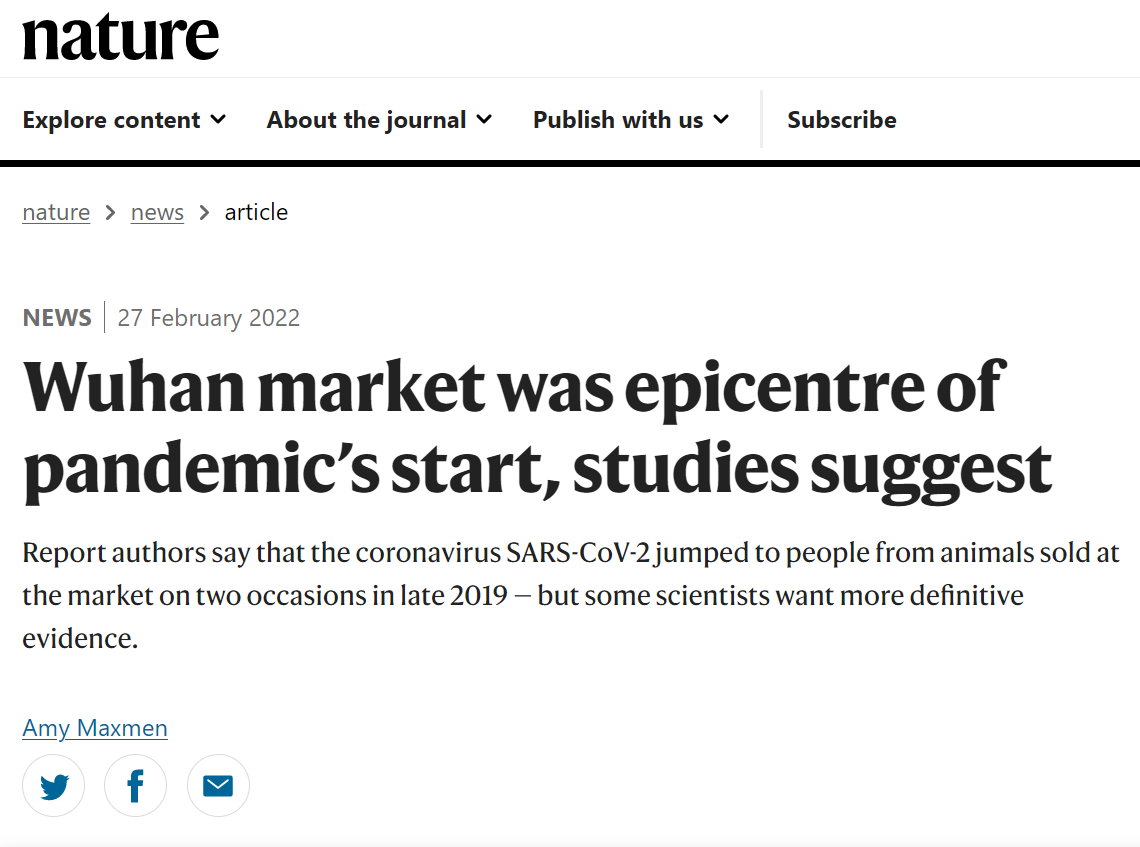 Univerzita třetího věku
O původu SARS-CoV-2
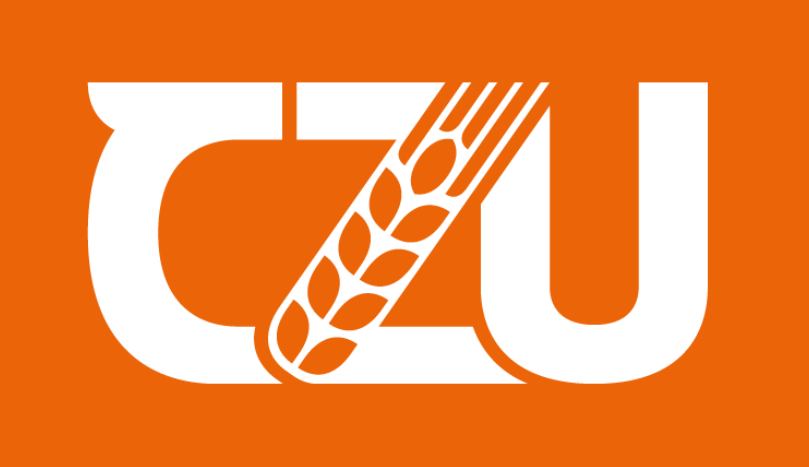 Co se dělo v Číně koncem 2019?
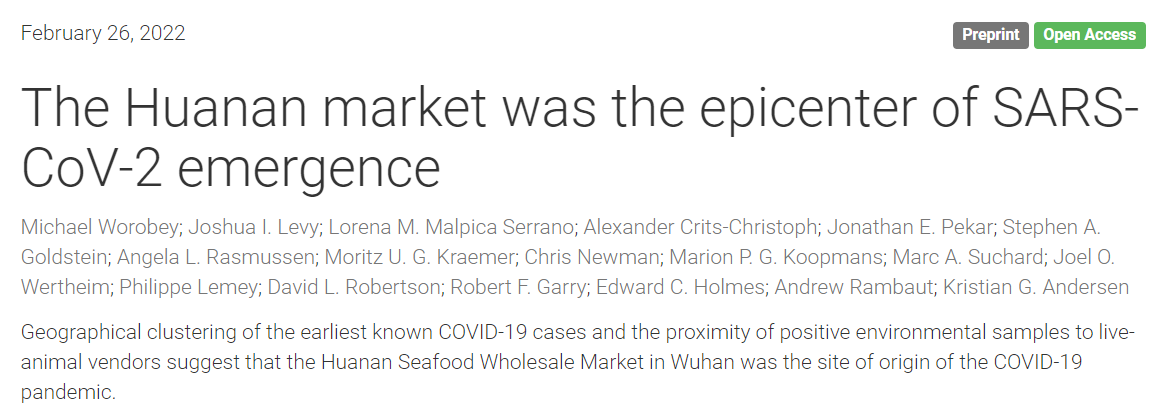 Univerzita třetího věku
O původu SARS-CoV-2
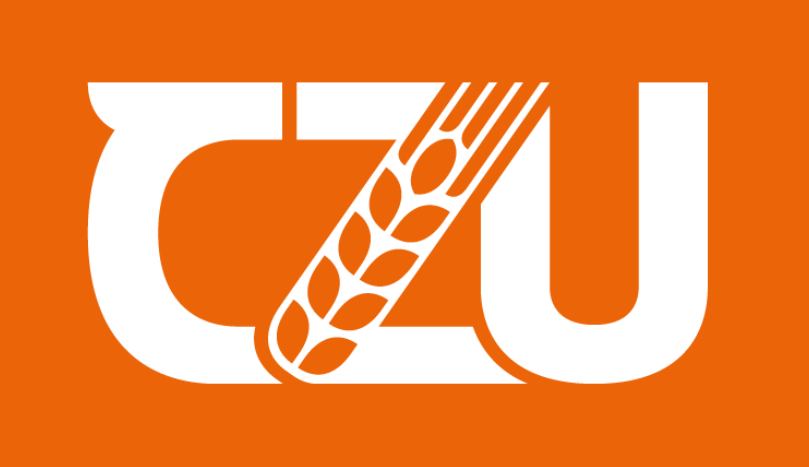 Co se dělo v Číně koncem 2019?
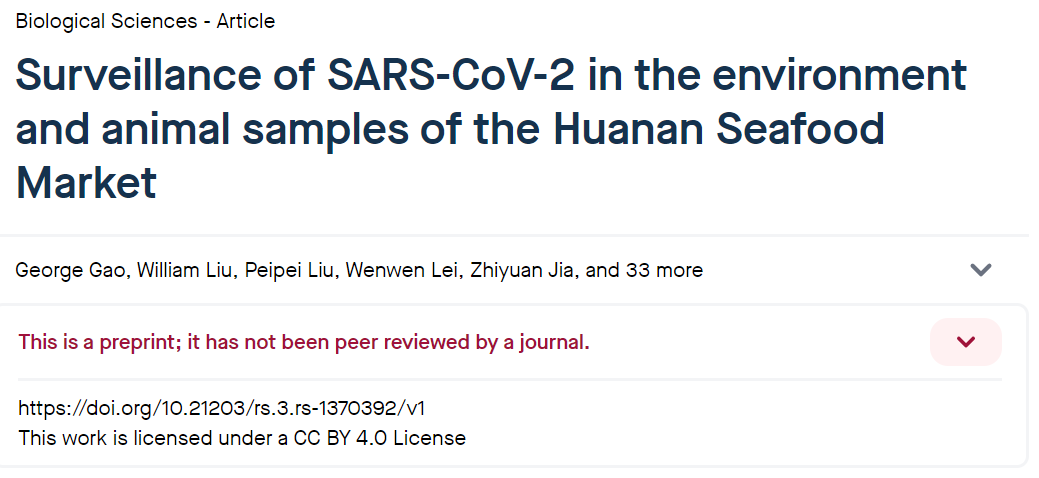 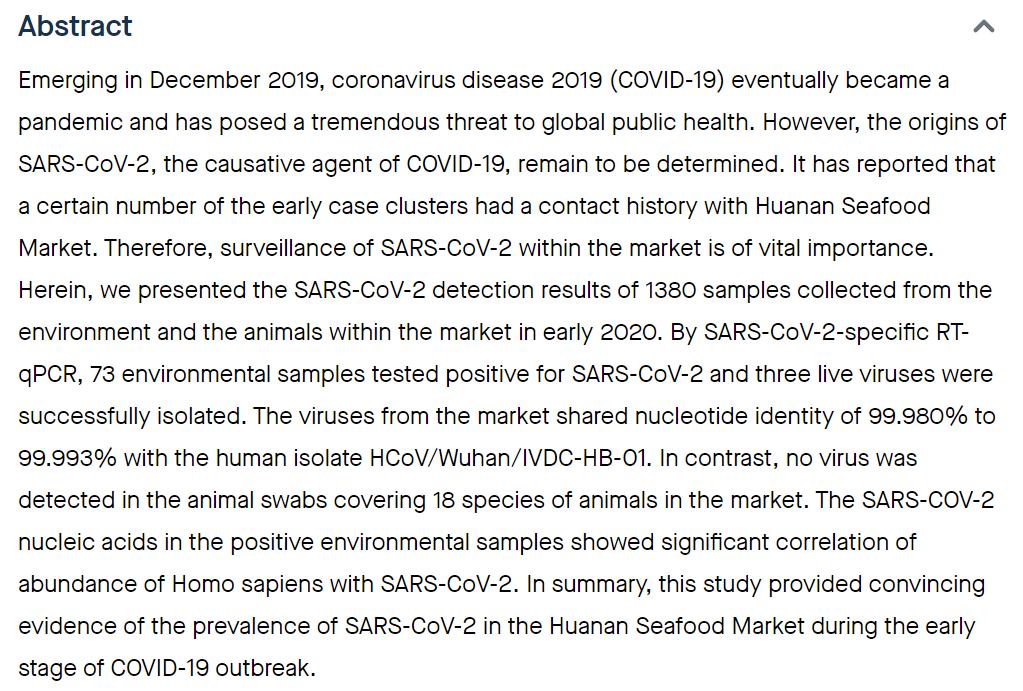 Univerzita třetího věku
O původu SARS-CoV-2
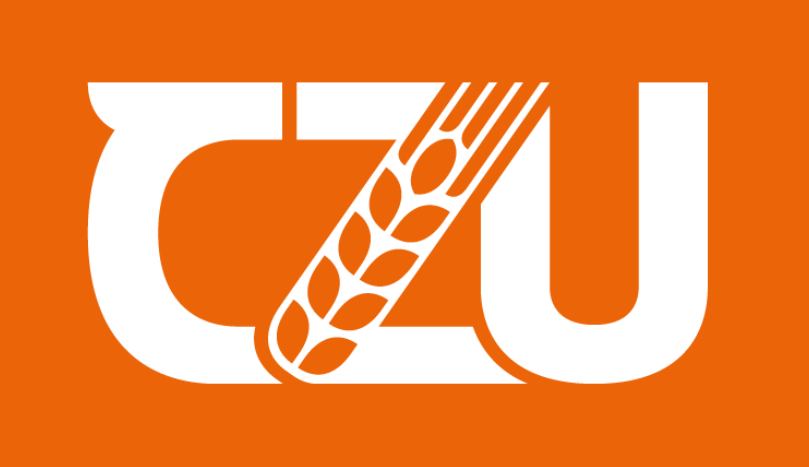 Co se dělo v Číně koncem 2019?
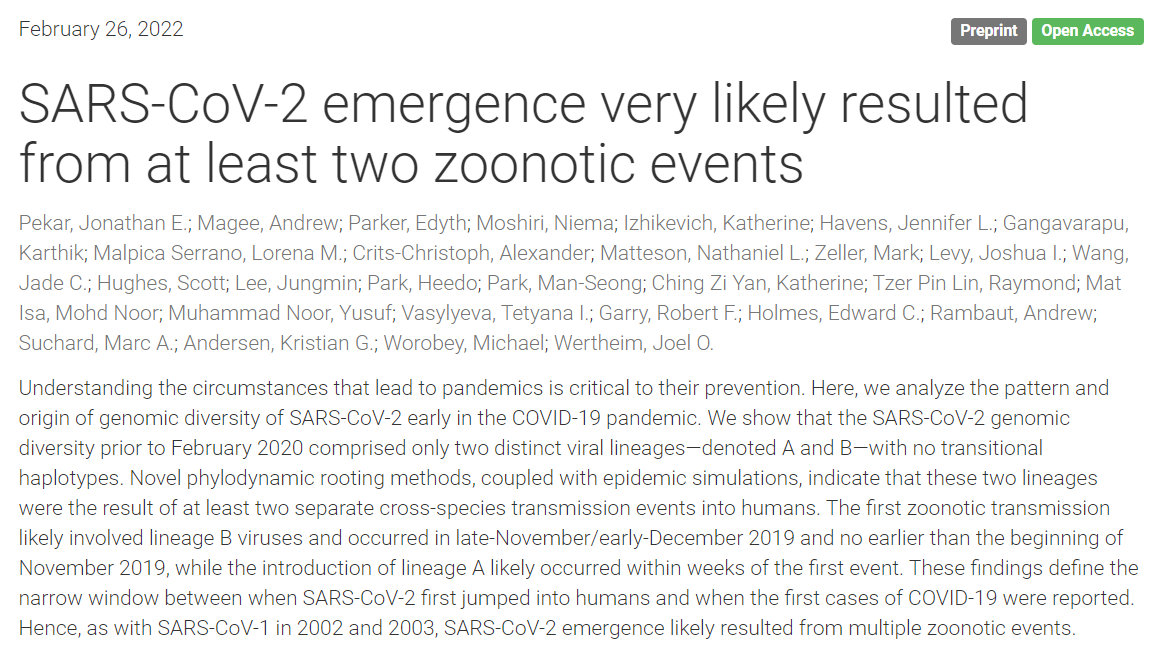 Univerzita třetího věku
O původu SARS-CoV-2
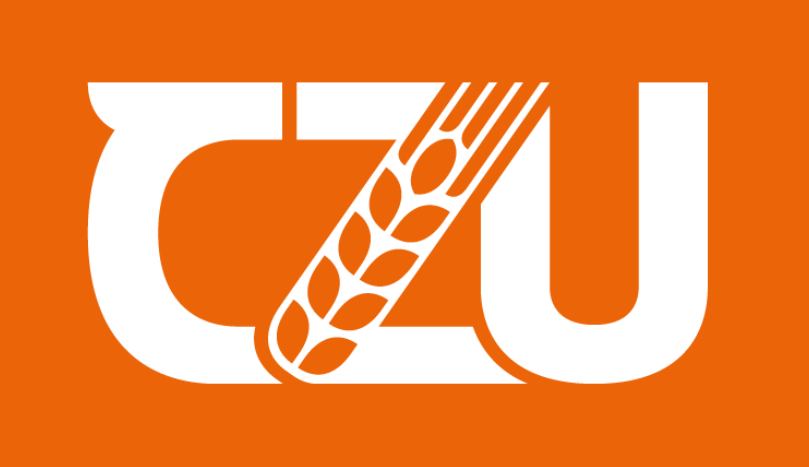 K zapomatování
SARS-CoV-2 se objevil ve Wuchanu koncem roku 2019

existují 3 různé hypotézy původu, nejpravděpodobnější je přenos viru ze zvířat na člověka (ostatní by ale také měly být brány v potaz)

je důležité aby hypotézy byly podpořeny reálnými daty před tím, než začnou být brány jako fakt

hypotézy, které nejsou podpořeny daty by měly být brány jen jako teoretické možnosti
Univerzita třetího věku
O původu SARS-CoV-2
Děkuji za pozornost!!!
Otázky???
jiricerny@ftz.czu.cz
Univerzita třetího věku
O původu SARS-CoV-2